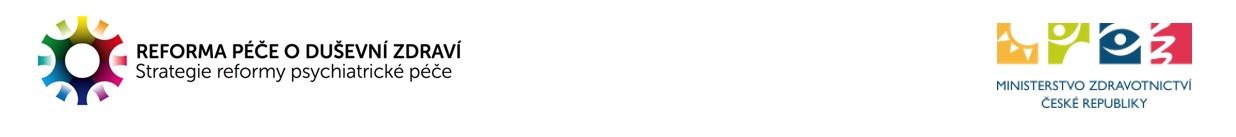 Venkov a duševní zdravívýzvy probíhající reformy psychiatrie
Martin Fojtíček
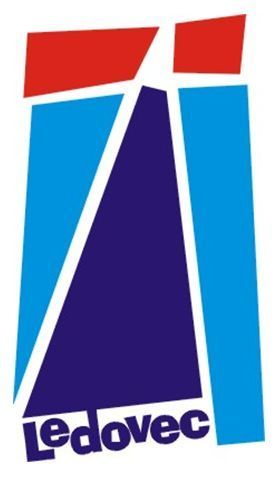 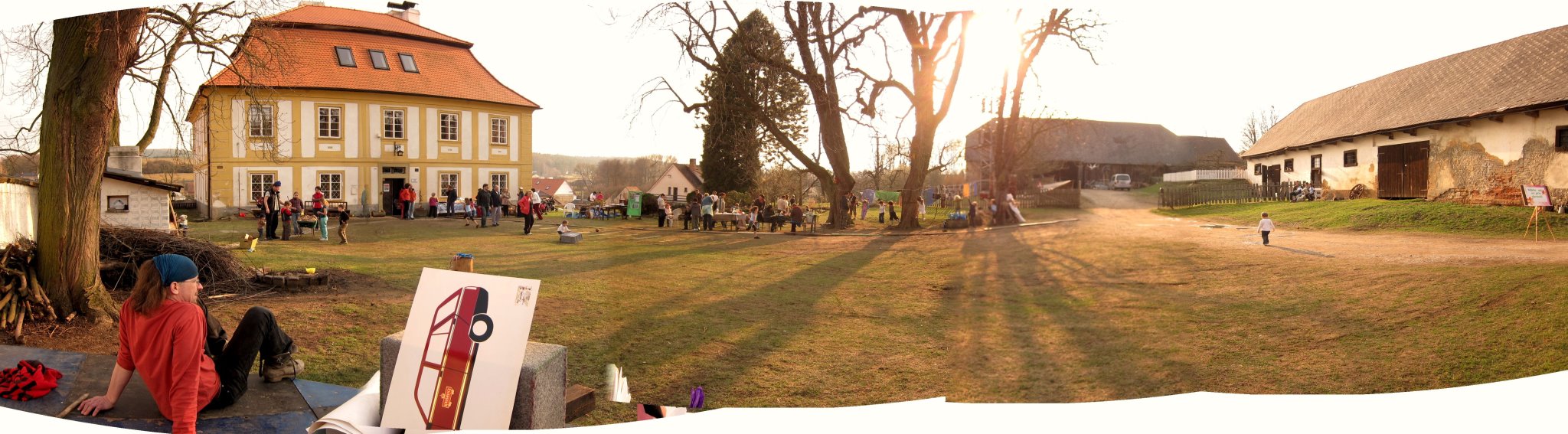 www.ledovec.cz                                                                                       www.fojticek.cz/martin
Jak to začalo
2001
 tři zakládající členové, vize „rodinné terapeutické komunity“
 principy
 smysluplná práce
 venkovský život v rytmu ročních období
 oboustranná sociální rehabilitace
 „rozostření rolí“
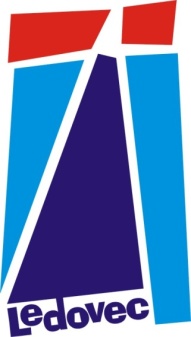 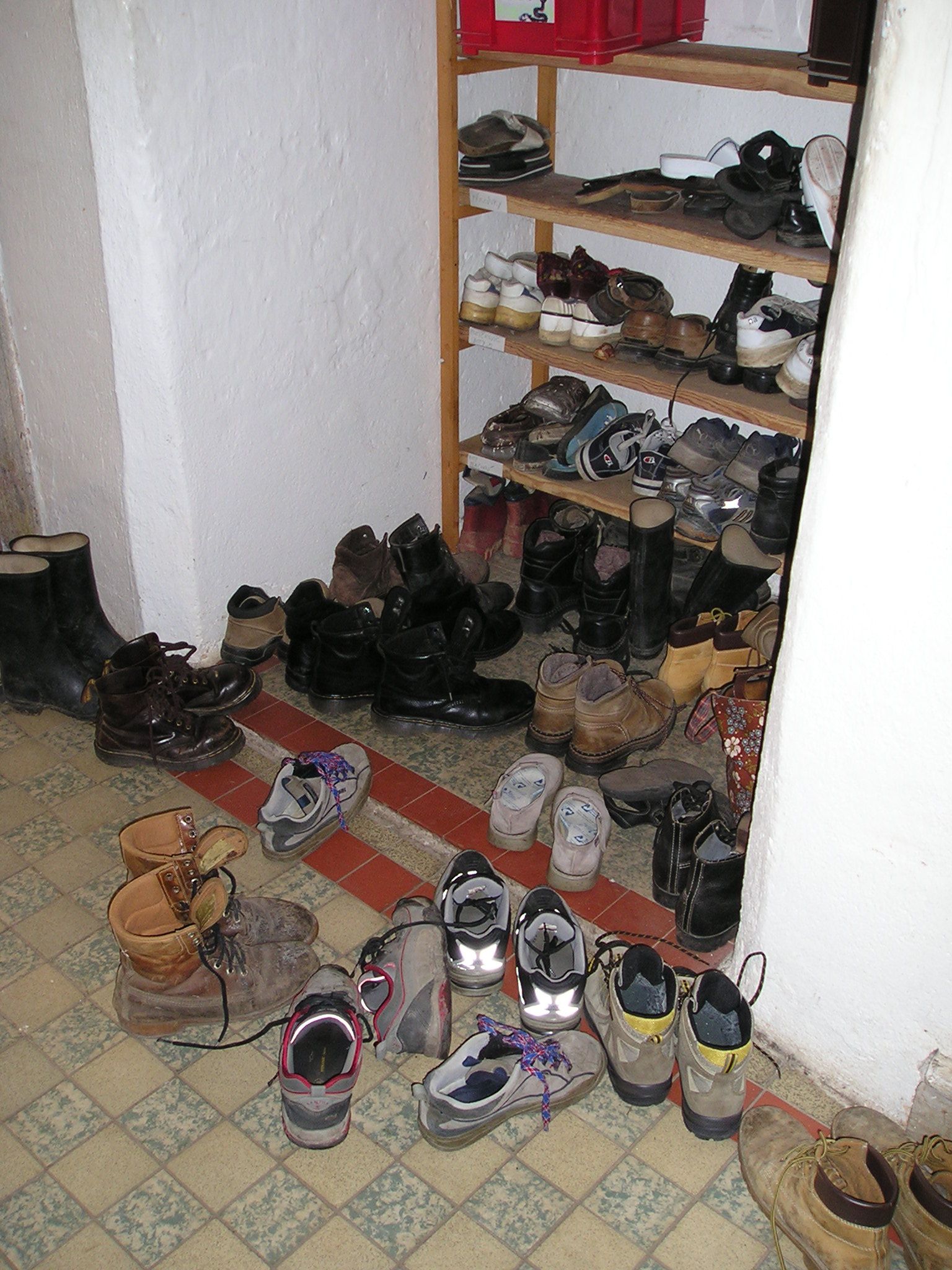 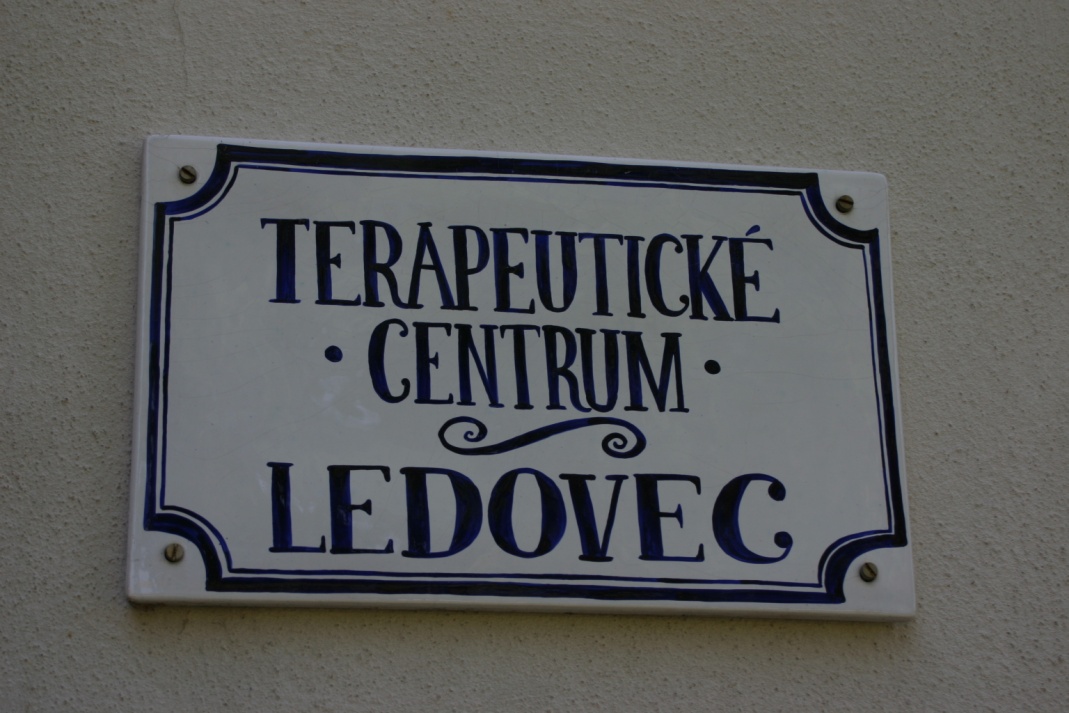 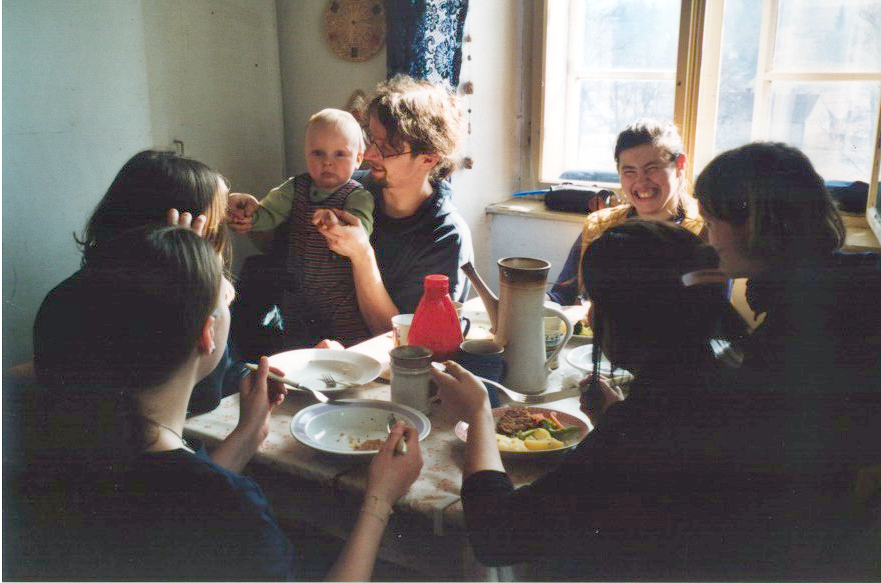 Jak to bylo dál
ovce, kozy, slepice, … 
 tkalcovna, svíčkárna, Horusarium
 akce pro veřejnost
 tréninková domácnost venkovského typu (chleba, sýr, pivo, …)
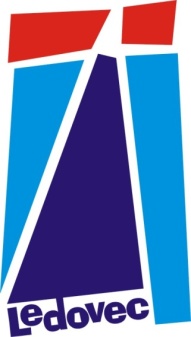 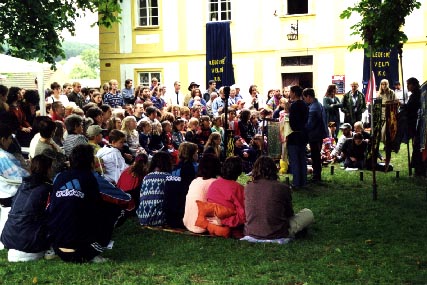 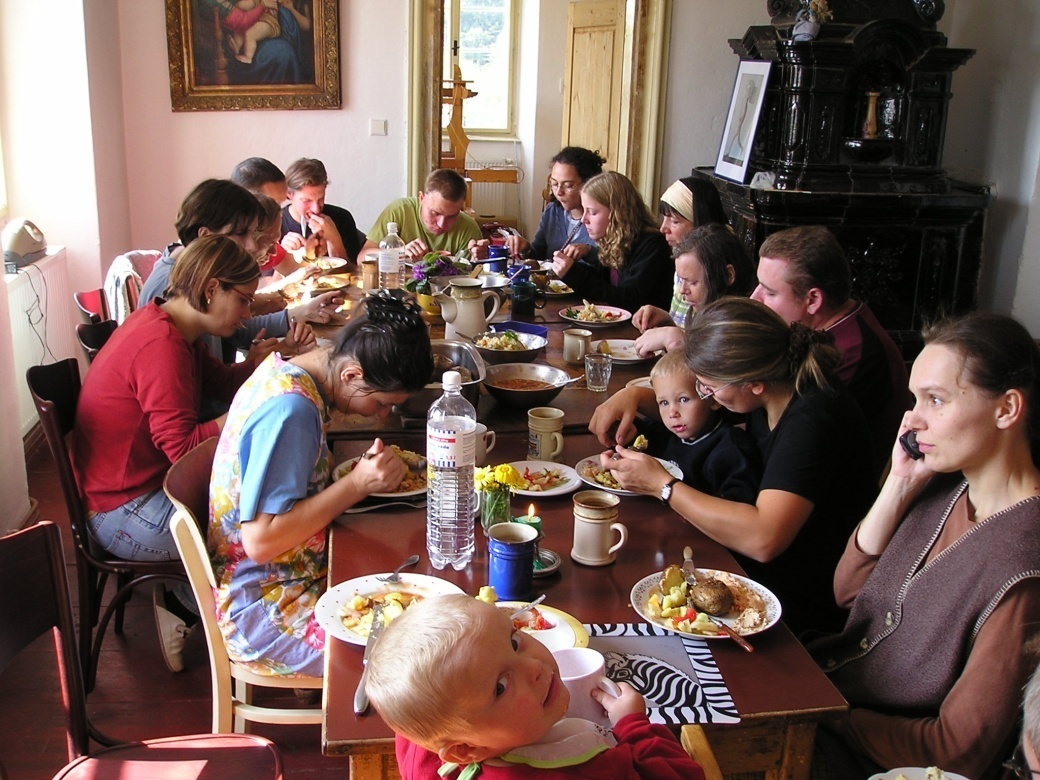 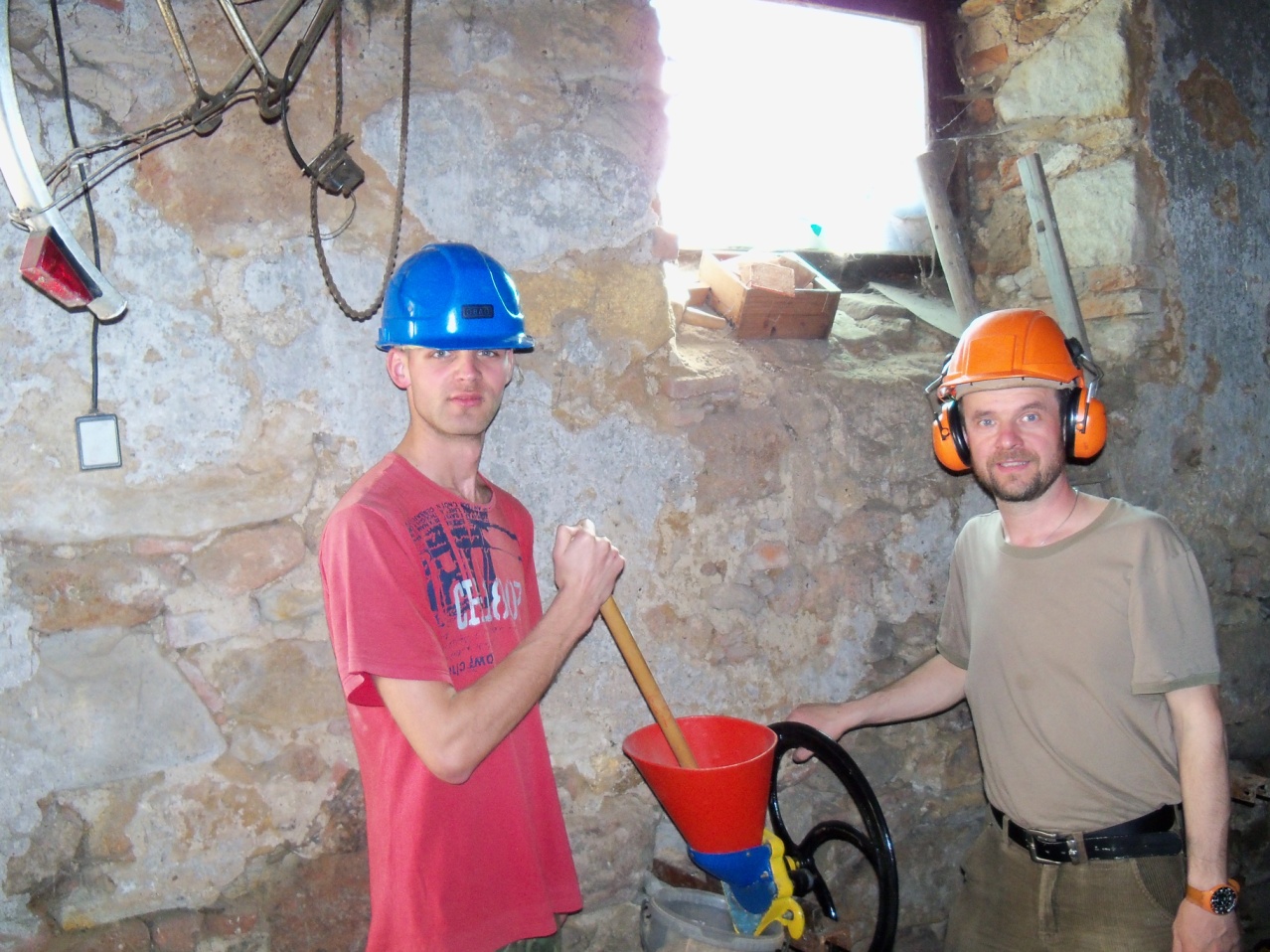 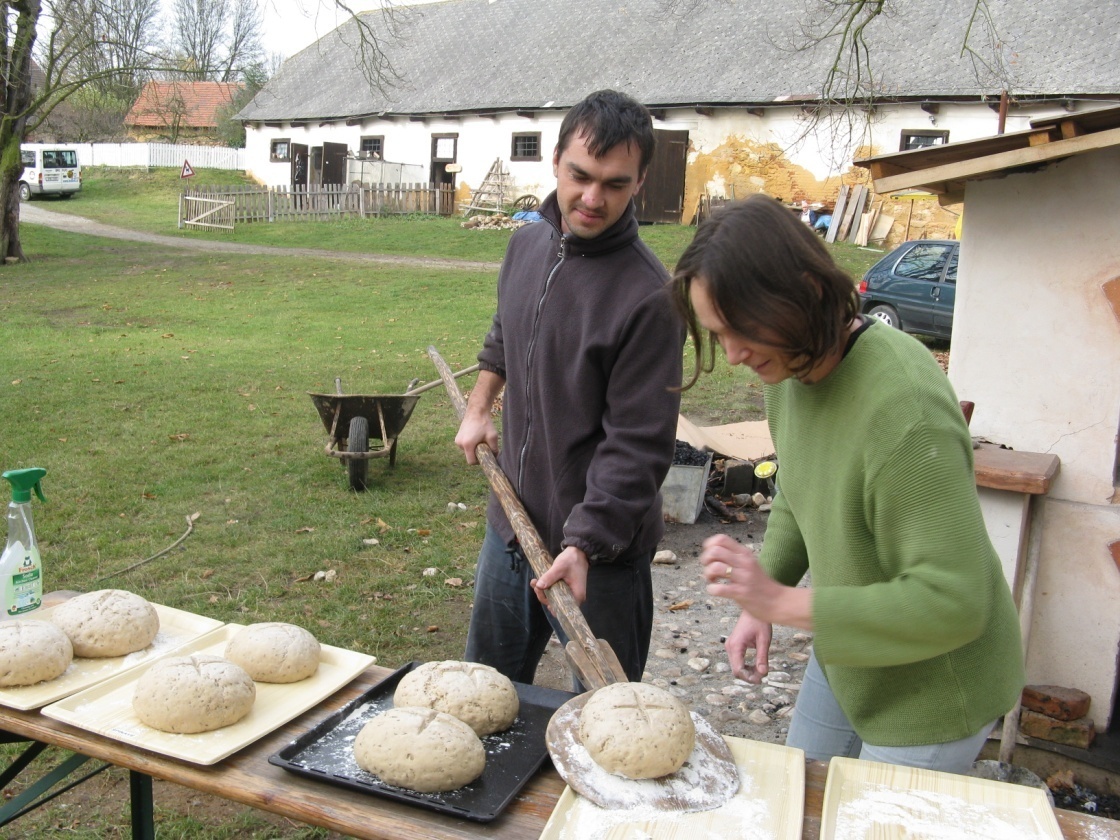 Sociální podnikání (… a venkov)
sociální kapitál
 podpora ESF v oblasti podpory prostřednictvím zaměstnávání lidí se zdravotním postižením
Garden Gang (býv. Pracovní sobota)
 Možnosti tu jsou – Kačaba, Zdravá svačina, Second Hand SECOND HELP, … Ekozahrada Raková
 Pivovar Chříč, …
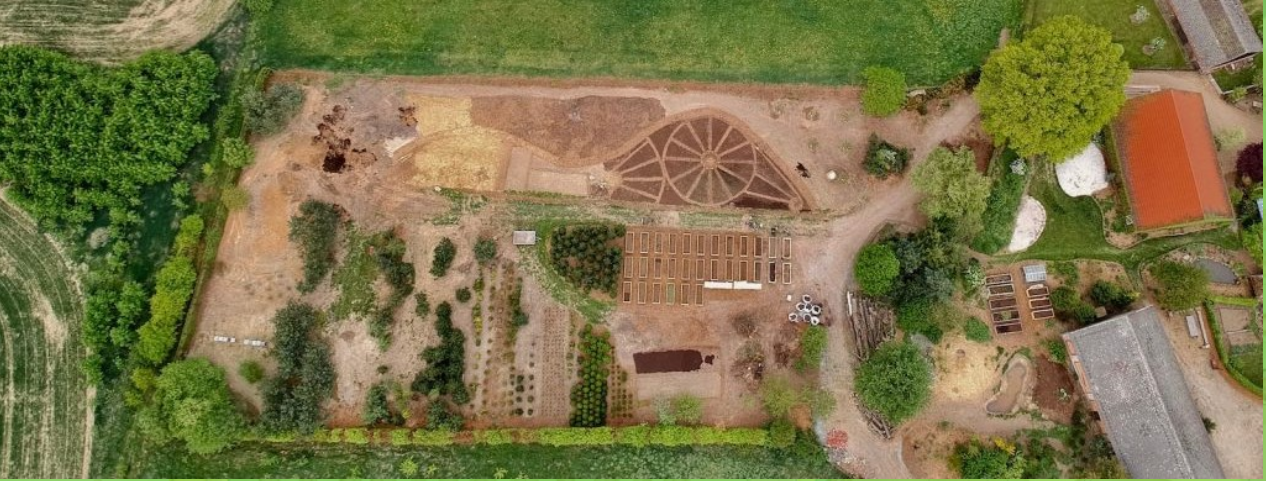 Cohousing (… nebo blízké sousedství?)
„uměle“ vytvořená „pečující komunita“
 hippies, Camphill, náboženské komunity, …
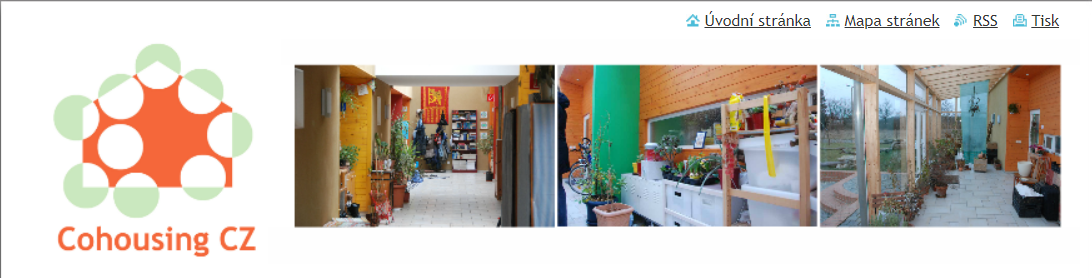 Reforma psychiatrie
2013 vládní strategie
2016-2020 podpora z SF EU
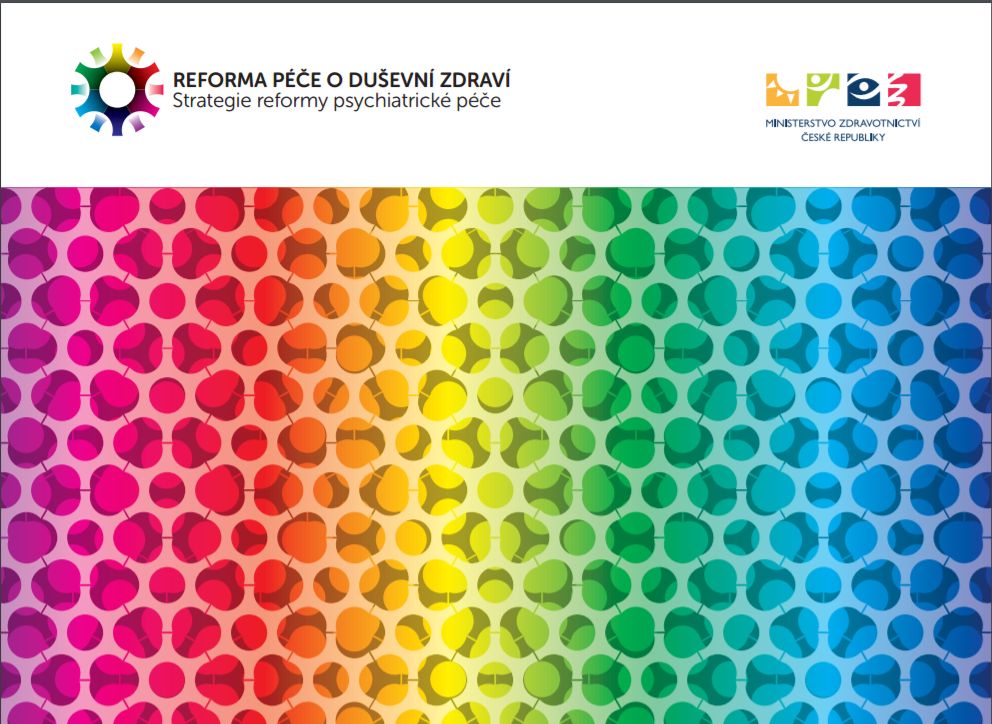 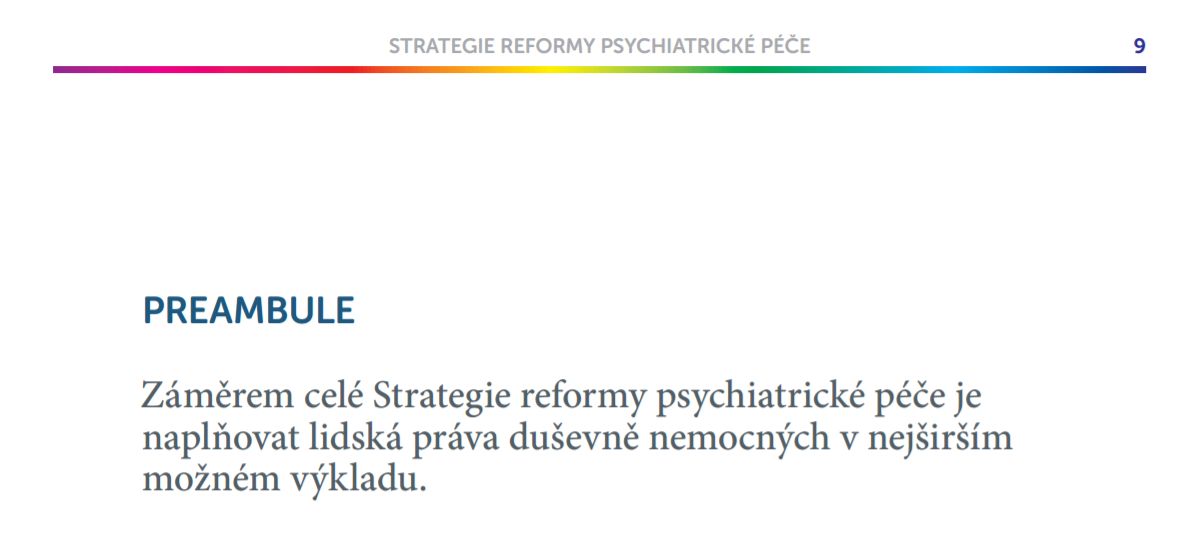 Reforma psychiatrie
preference komunitní péče
multidisciplinární týmy
rozdělení rolí
spolupráce v síti
spolupráce zdravotních a sociálních služeb
centra duševního zdraví pro SMI
specializovaná centra duševního zdraví
ambulance s rozšířenou péčí
mobilní komunitní týmy
pracovní skupiny
transformační týmy
regionální sítě
vzdělávání
komunikace
destigmatizace
dostupnější akutní péče
dostupnější ambulantní péče
péče v komunitě 
procesy přechodu mezi službami
standardy a kontrola kvality
Reforma psychiatrie v regionu
Spádová psychiatrická nemocnice v Dobřanech (1200 lůžek, více než polovina pacientů déle než půl roku, někteří léta, sociální důvody hospitalizace)
Nedostatek psychiatrických ambulancí (např. v okrese Tachov cca 1 úvazek)
Chybějící komunitní služby (nově vzniklé CDZ Cheb, vznikající komunitní tým Tachov, …)
Velké pobytové služby (ústavy), které s potenciálem venkova příliš nepracují (např. DOZP Mnichov, DOZP Milíře, …)
…
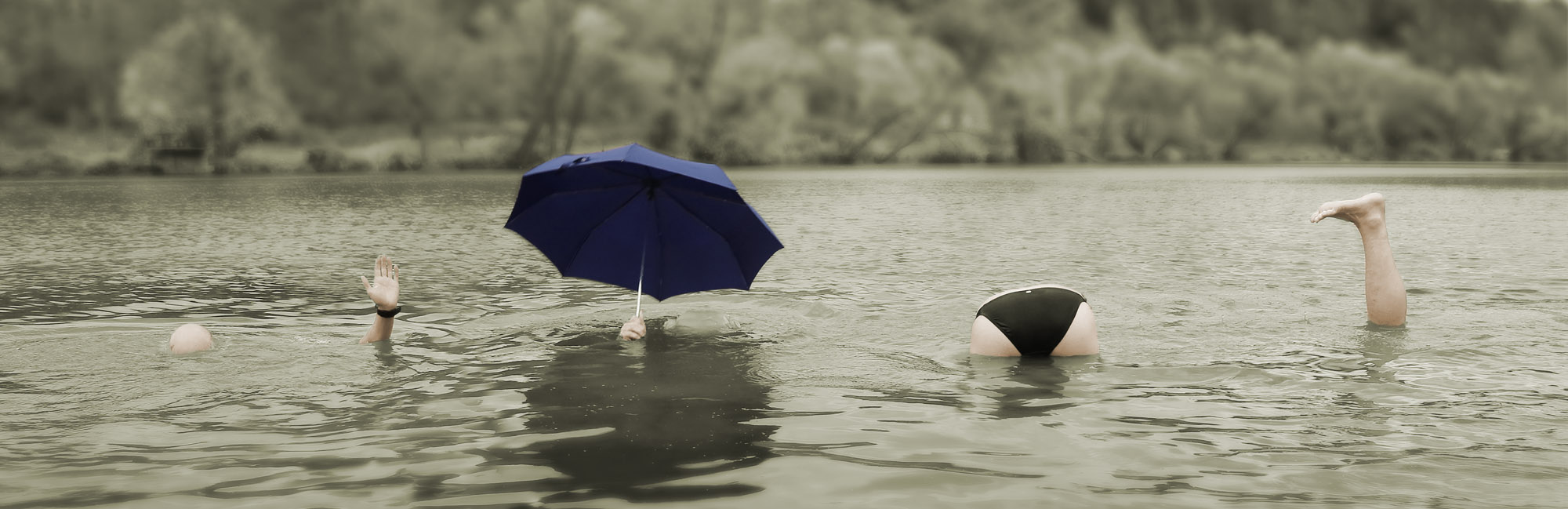 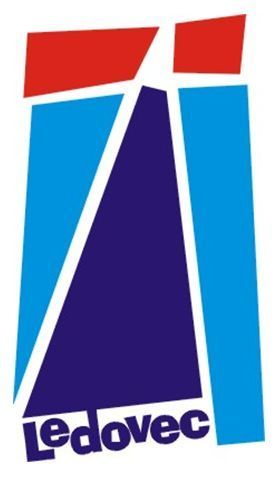 Díky!                                LEDOVEC … většina není vidět
www.ledovec.cz